Reading - helping you to help us
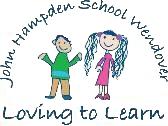 We aim to make our school the best,
A place of discovery and success
Caring, sharing, taking turns
We learn to love, we love to learn
Reading - helping you to help us
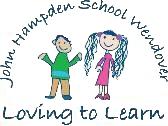 Reading - helping you to help us
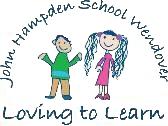 What are we required to teach?
How do we teach children to read and decode words?
What are the skills that children need to read fluently?
How can parents support their child’s reading development?
Reading - helping you to help us
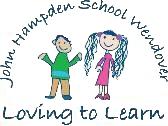 Reading - helping you to help us
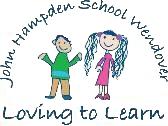 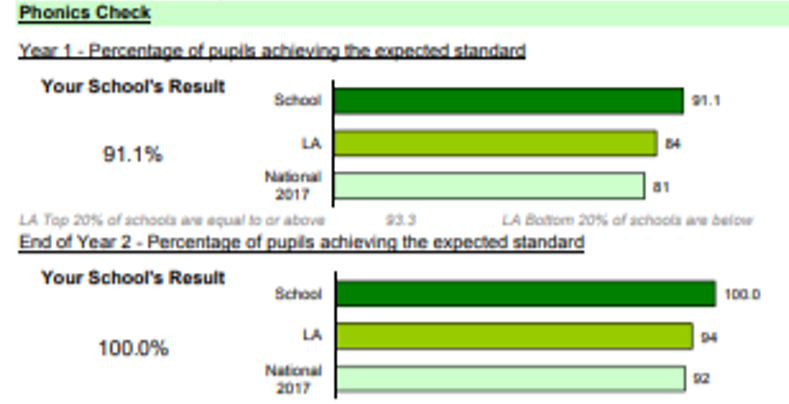 Reading - helping you to help us
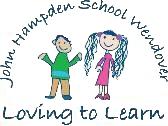 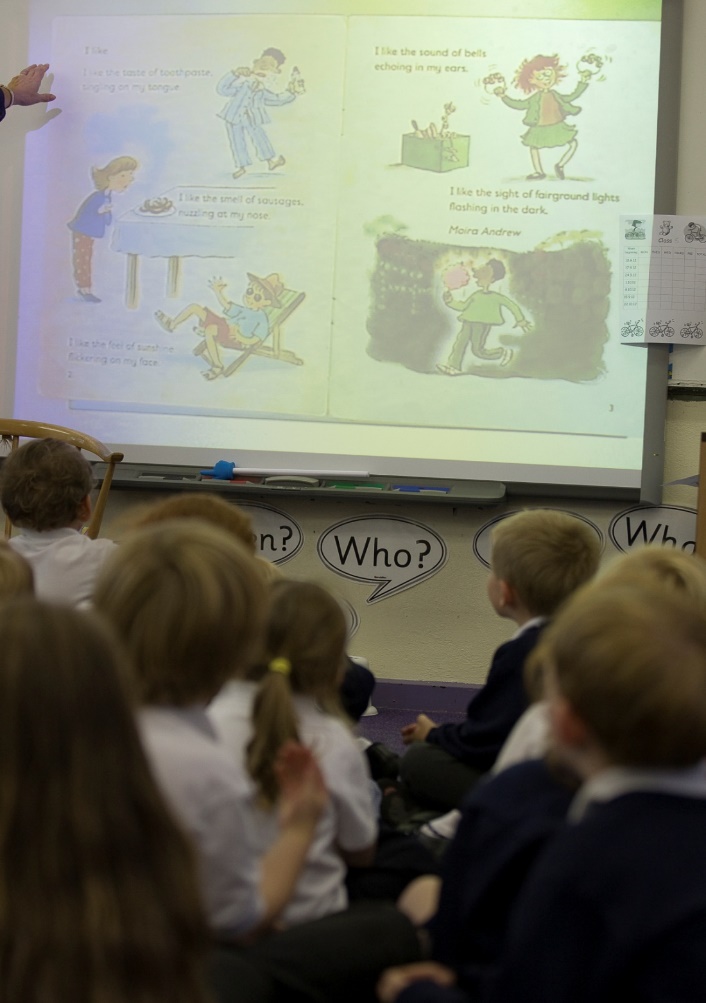 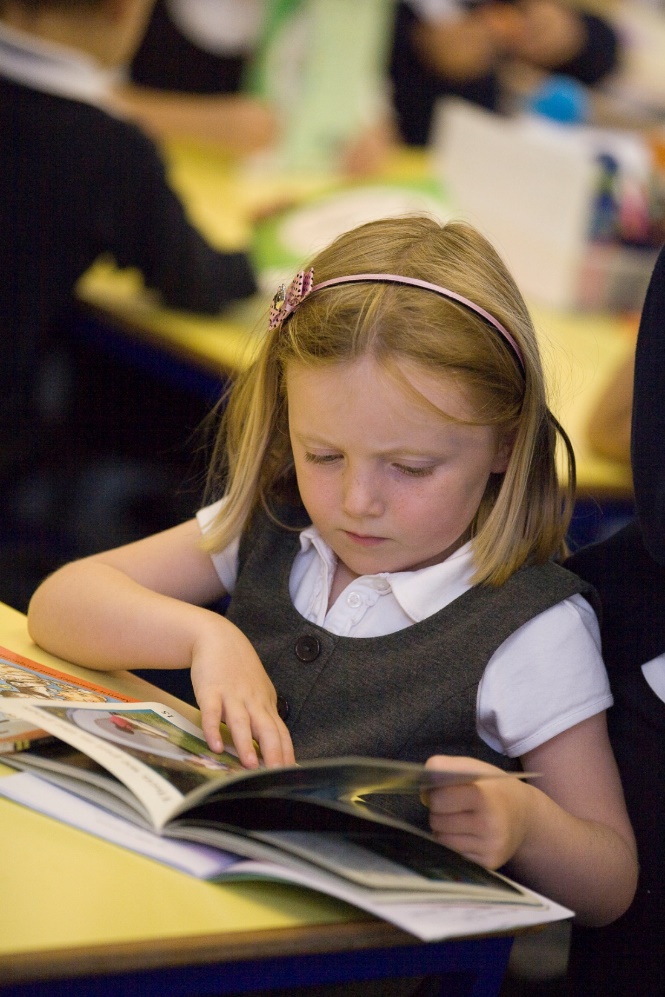 Reading - helping you to help us
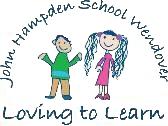 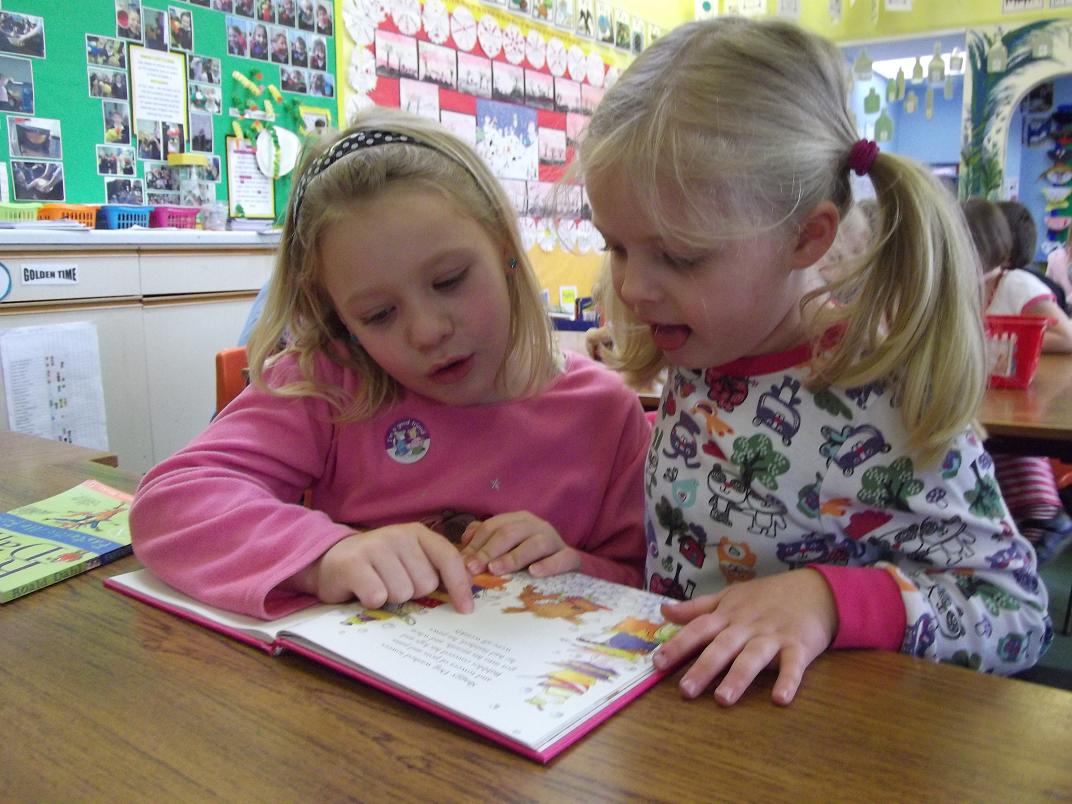 Reading - helping you to help us
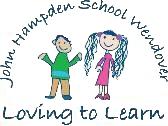 An enjoyment of books
An interest in stories/rhymes
A love of reading
Shared responsibility
Reading - helping you to help us
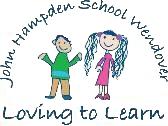 Sullivan & Brown, Social inequalities in cognitive scores at age 16: The role of reading
‘Children who read for pleasure are likely to do significantly better at school than their peers, making greater progress in mathematics, development of vocabulary and spelling’
Reading - helping you to help us
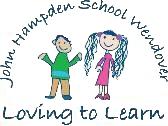 What should school/home do?
Reading - helping you to help us
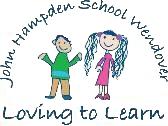 Mechanics of reading
Attainment and progress
Reading - helping you to help us
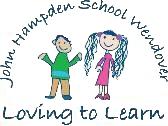 What could school/home do?
Reading - helping you to help us
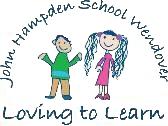 Mechanics of reading
Attainment and progress
ALONGSIDE
DEVELOPING A LOVE OF BOOKS & READING
(National Literacy Trust, Children’s and young people’s reading today)
Children’s Reading
Only three young people in 10 were reading daily in their own timeMore than a fifth of children and young people rarely or never read in their own timeNearly a fifth would be embarrassed if their friends saw them reading
Reading - helping you to help us
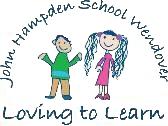 A skill for life
A pleasure for life
Partnership with Parents
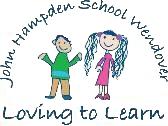 Partnership with Parents
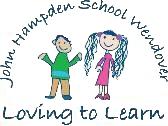 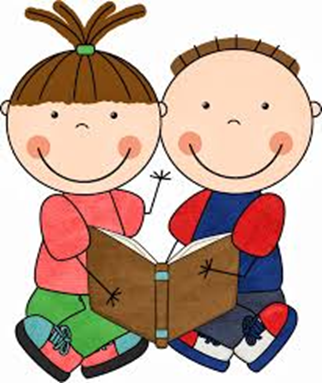 Reading - helping you to help us
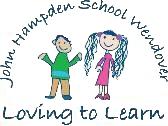 ?
Reading - helping you to help us
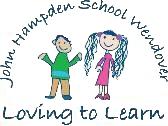 What am I expected to do to help?
How are reading/phonic skills developed?
Is my child’s reading good enough?
Do I still have a role once he/she can read?
How do I get my child to love books?
How much time should we devote to reading?
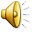 Reading – have we helped you?
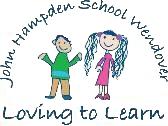 Structure of the evening
Feedback Sheet
Information
www.johnhampdenwendover.co.uk
Reading – have we helped you?
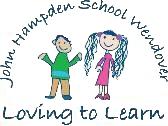 WORKSHOPS